Level 1/2 Technical Award in Child Development and Care in the Early Years
WELCOME to Induction Week
[Speaker Notes: Write your notes here:]
Name:
My email address:
Godalming Online:
https://online.godalming.ac.uk/
2
15 Sept 2023
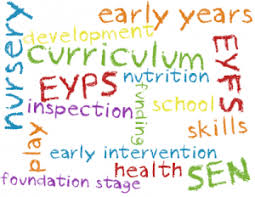 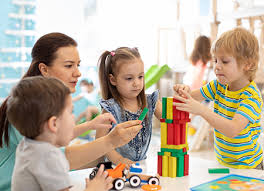 Course Overview 
Weekly Timetable
Welcome PPT
Enrolment / ID Cards
Log in to Godalming Online
Term Dates
Student Guide
Induction Workbook
Presentation Title
Timetable
Presentation Title
4
Discussion Questions:
What is the name of my course?
Which day will I attend college?
What is my start time and when do I finish?
How many content areas will I be studying?
What do we mean by Early Years and Childcare?
Which age group will I study on this course?
Can you define what an Early Years  Setting is?
Which professionals work with children in Early Years
What do we mean by Early Years?
5
Course Overview
Which areas do you find most interesting?
You will study the following as part of the course:
• Working with children from birth to 5 years old
Holistic child development 
• Factors that influence a child’s development 
• Care routines and activities to support a child 
• Regulation, policies, and procedures in the early years 
• Expectations of an early years practitioner 
• Roles and responsibilities within early years settings
 • The importance of observations in early years childcare 
• The purpose of planning in early years childcare
6
[Speaker Notes: (These don’t have designer IDs since they were based off the default master slides already in the deck.]
Course Reading
Course Textbook 
Websites 
Articles
Nursery World 
Handouts in Class
PowerPoint Presentations
Presentation Title
7
All About Me Poster
All About Me Poster
Childcare Settings TASK:
What is an early years childcare setting?
List at least 5 different types of early years settings for children, that provide both childcare and early education?
Research one of these settings and create an information slide on what you find?
Early Years Settings for Children and Families
10
The way to get started is to quit talking and begin doing.
Walt Disney
11